Fig. 6 Confirmation of enhanced CD4+ Th1 responses to EBNA1 but not to other EBV-derived latent and lytic ...
Brain, Volume 129, Issue 6, June 2006, Pages 1493–1506, https://doi.org/10.1093/brain/awl067
The content of this slide may be subject to copyright: please see the slide notes for details.
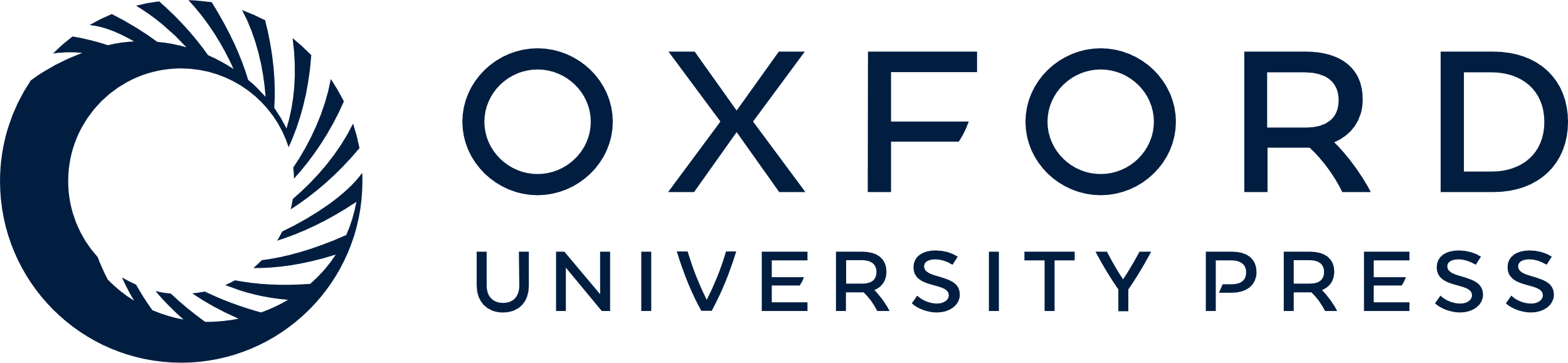 [Speaker Notes: Fig. 6 Confirmation of enhanced CD4+ Th1 responses to EBNA1 but not to other EBV-derived latent and lytic antigens in patients with multiple sclerosis by a short-term flow cytometry-based intracellular cytokine staining assay. (A) Depicted is an analysis of CD3+ gated CD4+ and CD8+ T cells following a 6 h stimulation of PBMC with SEB, EBNA1 peptide pools (10 pools were combined to 5 pools in these experiments), other pooled T-cell epitopes of latent and lytic EBV antigens (derived from EBNA3A, EBNA3B, EBNA3C, BZLF1, BRLF1 and BMLF1) and CMV pp65 epitopes. This patient shows a positive response of IFN-γ-producing CD4+ T cell to EBNA pool 3 (499–548). (B) Frequency of EBNA1-, other EBV latent and lytic antigen- and CMV-specifc CD4+ and CD8+ T cells in 16 patients with multiple sclerosis and 12 HD. Consistent with our findings achieved with the proliferation assay, patients showed significantly higher frequencies of EBNA1-specific and IFN-γ-producing CD4+ T cells. Dots represent the cumulative frequency of positive responses to all EBNA1 peptide pools per patient. CD8+ T-cell responses to EBNA1 tended also to be higher in the patient's group, but these differences did not reach statistical significance. In contrast to EBNA1, T-cell responses to other immunodominant EBV antigens and pp65 CMV epitopes did not differ between both groups, indicating a distinct role for EBNA1-specific T-cell responses in multiple sclerosis.


Unless provided in the caption above, the following copyright applies to the content of this slide: © The Author (2006). Published by Oxford University Press on behalf of the Guarantors of Brain. All rights reserved. For Permissions, please email: journals.permissions@oxfordjournals.org]